Škola za medicinske sestre VinogradskaProfesionalna komunikacija u sestrinstvuNENASILNO RJEŠAVANJE SUKOBA
Gordana Major
mag.med.techn.
ISHODI:
Definirati sukob
Objasniti uzroke i posljedice sukoba
Objasniti nenasilnu komunikaciju
Analizirati nenasilne metode rješavanja sukoba
PONOVIMO:
Sukob
Uzroci sukoba
Razine sukoba
Nenasilna komunikacija
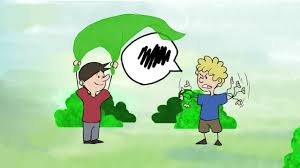 Komponente nenasilnog rješavanja sukoba:
Opažanje
Osjećaji
Potrebe
Asertivno ponašanje
OPAŽANJE
Što drugi govore ili čine 
Zaključujemo kako to djeluje na naš život
Izričemo opažanje bez prosude i ocjene
OSJEĆAJI
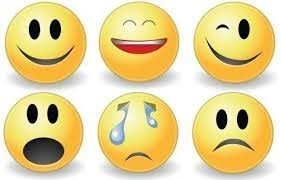 „ JA” poruke
POTREBE
Izričemo potrebe povezane s osjećajem i opažanjem događaja
Analiziramo naše potrebe
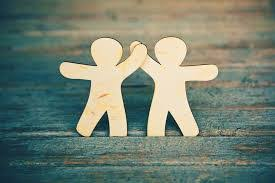 ASERTIVNO PONAŠANJE-TRAŽENJE
Ono što želimo da učini druga osoba kako bismo unaprijedili i obogatili naš život
Konkretno i smireno pregovaramo
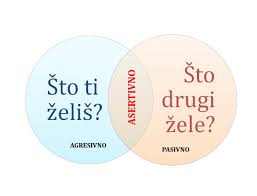 ISKRENO IZRAŽAVANJE SEBE




		EMPATIČNO PRIMANJE
Koristimo „JA” poruke
Jasno izražavamo svoje osjećaje, potrebe i želje
Usvajamo tuđe osjećaje, potrebe i želje
Zalažemo se za sebe tako da ne ugrožavamo druge
Postoje, neće nestati sami od sebe, ne želimo ih potisnuti
Mogu dovesti do osobnog rasta i razvoja
Kroz njih možemo naučiti nešto novo o sebi i drugima
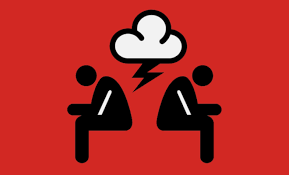 Individualistički odnos
Natjecateljski odnos
Suradnički odnos
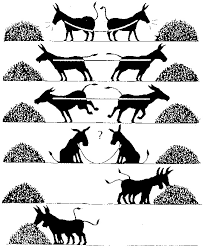 METODE RJEŠAVANJA SUKOBA


autoritarne			alternativne

arbitraža				pregovaranje
suđenje				mirenje
					medijacija
Alternativne metode
Više kontrole nad procesom rješavanja sukoba i ishodom
Ishod ovisi o sukobljenim stranama – neobvezujući
Treća strana - nepristrana
PREGOVARANJE
- najčešće
Povjerenje
Želja za suradnjom i rješenjem
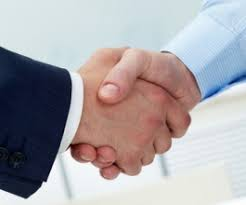 MIRENJE
Zajedničko rješavanje sukoba
Obnavljanje dobrih odnosa
Ne mora biti uključena treća osoba
Ne treba biti trajno
Definiranje problema
Traženje mogućih rješenja
Vrednovanje tih rješenja
Odlučivanje o tome koje je rješenje najbolje
Odlučivanje o načinu provedbe
Provjeravanje je li rješenje uspješno
MEDIJACIJA
Sukobljene strane angažiraju treću osobu
Posrednik - nepristran 
Ciljevi:
Mijenjanje ljudi
Razrješavanje problema
Bavljenje nejednakostima
Proces medijacije:
Uvod
Pričanje priče
Određivanje pozicija i interesa
Određivanje mogućih rješenja
Pregled i rasprava o rješenjima
Postizanje sporazuma
Film medijacija

https://www.youtube.com/watch?v=PRkXOui-sVU
Posrednik:
Educiran
Nepristran
Neutralan
Ne nudi rješenja
Ne donosi odluke
Strpljiv
Aktivno sluša
Gradi pravedne dogovore i povjerljiv je